An intersection between gender and aging
Shlomit Ortasse-Spiegel
27/3/18
Seminar on Aging, Retirement & Pension

Thesis advisor- Prof. Michal Frenkel
The Hebrew University
[Speaker Notes: Good Afternoon.
 My name is Shlomit, and I just finish my thesis last December as part of as my obligations towards starting my PhD. My presentation today is actually the first phase of my PhD research. My study concentrates on the elements that affect and shape women's ideas versus men's ideas about retirement life. In short, I am studying the intersection between gender and aging.
My Thesis advisor is Prof. Michal Frenkel from the Department of Sociology and Anthropology  at the Hebrew University of Jerusalem.]
Background
Since the 1990s there has been an  increasing research on various aspects of life in the third age in general, and retrospective view of retirees in particular.
Main focus of  this research has been the economic aspects, mainly allocation and distribution of resources, of female retirees as opposed to male retires. 
The perception is that women view retirement as a ‘relief’ from dual work requirements (i.e., domestic and market).
[Speaker Notes: Since the 1990s, the increase in life expectancy has generated an increasing research interest in various aspects of life in the third age
 The main focus of sociological research in this field has been the retrospective view of those who have already retired from work.( My focus, by contrast, is on the prospective view of retirement by those who still participate in the work market.)
As for the Gender perspective, these are researches that emphasis the centrality work for women. These researches study mainly the economic aspects of it and more precisely– the allocation and distribution of resources. Women have been perceived in most researches as holding dual career: formal work alongside domestic work (that is, Housework & family). Therefore, retirement may seem as a relief for those women, who don't need any more to juggle between those two arenas of work.]
Research Question
How personal and professional life course of men and women in senior position (above the age of 57)  influence  their prospective perception of their life after retirement?
***
How Gender differences shape prospective view about life after retirement?
[Speaker Notes: So- My research interest concerns the different understanding and narration of work-life and retirement by women versus men.

.]
Uniqueness of this research
[Speaker Notes: In sum
The study attempts to innovate is three-fold: 
First, it takes a prospective viewpoint of workers (as against a retrospective view of retirees). 
Second, it focuses on highly engaged, senior workers (as against general samples of workers). 
Third, it investigates the intersection between gender and aging.]
Research Method
Qualitative research. 
Technique- “Narrative” / “Depth Interviewing” with:
Ten women and ten men 
Above the age of 57
In senior positions in their organizations
Full time, paid job
[Speaker Notes: להתחיל ממה שכתוב על שיטת המחקר והטכניקה. לדבר על אפיון המרואיינים ואז לדבר על מה ביקשתי מהם..
As Ruthellen (2013) conceptualizes it, "narrative research" requires interview techniques that enable disclosure of multilayered meanings of individuals. Hence, “depth interviewing”, consists of rich in details, and ‘nuanced’ stories.
Thus, my request of the each one of the interviewees was: "tell me about your course of life, focusing on your career path, and how you perceive your life after retirement".
I tried more to listen to them, rather than to interrogate them--to make room for them and their reflections, their worries, and their hopes and forecasts.  Hereby I try to analyze and explain their stories.]
Findings
No gender difference with regard to importance and centrality of work.
Gender difference:
[Speaker Notes: The findings clearly indicate the importance and centrality of work in the lives of the interviewees, regardless of their gender.
 
The female interviewees characterized themselves as operating under a multi-occupational orientation, from which they create a hybrid identity and meaning, both at present and in their view of themselves in after retirement.   On the other hand, the male interviewees described themselves as focused on their present careers, and deduced ,their views of their activities after retirement, from their current, work-based contexts, either in their managerial capacity or their disciplinary capacity.
With regard to leisure, the female interviewees described a very varied world of contents & contexts, whereas most male interviewees emphasized the desire to devote greater amounts of time to their spouses and to families after retirement (as opposed to their time allocations at their current phase).

So Actually- This study offers a gender-based perspective of how employees in senior positions, who are less than a decade away from the official retirement age, conceive of life after retirement in terms of time dedication, self-perception and self-identity]
Main Theories
life course theory  -Elder J. & Giele Z.
Agency-  Emirbyer M. & Mische A. (1998)
Self identity & Professional identity
Logotherapy-  Viktor Frankl
[Speaker Notes: The first two theories investigate the impact of past & present life on the ways people prepare for their futures & look at their futures. In their narrations, the interviewees disclosed, without notice, the manners in which their past and present lives may actually influence their presents & futures.
 The other two theories explain the paths according to which people construct and relate their self-identities during their work-lives and after retirement. These were very helpful as the interviewees sought to account for their lives and grant them different meanings.]
2 Quotes –
[Speaker Notes: reflecting gender differences in the way of thinking & behave]
Director of development in a high-tech company:"אני אחפש משהו שבאמת יאתגר אותי, זה לא כמו אשתי שיושבת ומנסה אולי קונדיטוריה ואולי אני אעשה זה...  אני אעשה שם... בינתיים ממשיכה לטוס כמו משוגעת כל הזמן הלוך חזור בעבודה, היא ביזנס אנליסט אז היא כל הזמן מתרוצצת גם כן, אז אצלה זה טיפה ראש יותר מגוון לפי דעתי, יותר פתוחה לכיוונים כאלה אחרים לגמרי זה, זה מה שאני יודע לעשות זה מה שאני אוהב לעשות ואני רוצה להמשיך לעשות את זה זהו"
[Speaker Notes: להציג הממצאים בשקף בעברית-לתרגם תרגום חופשי הטקסט המוצג

“I’ll look for something that really would challenge my abilities--unlike my wife, who is thinking- maybe I will open a  Confectionery… Maybe something else… meanwhile she continues to go back and forth,  as mad, form abroad. She’s a business analyst, so she runs around as well--so her mind is a bit more diverse in my opinion, she’s more open to completely different directions. With me, this is what I know to do, what I love to do, and I want to continue doing it. That’s all.”]
Senior position in the Kibbutz Movement:"אני רואה שהנשים יותר פעילות, הן יותר אקטיביות ביומיום... תשמעי, הנשים פה הרבה יותר טובות מאתנו, בהרבה מובנים (צחוק)... אני, אני חושב שלגברים ההלם, הלם הפרישה הוא יותר משמעותי, יותר כואב. הגברים, גם בקריירה שלנו, הרבה פעמים זה התדמית שלהם. בזה מתקשטים כמה אני מקצועי ומנהל וכן הלאה, אז זו תעודת הזהות שלהם. נשים קצת פחות, פחות מתקשטות בתפקיד שלהן גם אם הן עושות תפקיד מקביל לגברים, זה לא הדף הראשון בתעודת הזהות שלהן כמו אצלנו,.."
[Speaker Notes: “I see that women are more active on an everyday basis … Listen, women here are much better than we are, in many respects (laughing) … I think that for men the shock, shock of retirement is much more meaningful, more painful. Men, during our careers as well, on many occasions it is our self-image. In this they decorate themselves, how professional and managerial I am, and so forth. So it is their identity card. Women boast about their career less, even if they are in parallel positions with men. It is not the first page on their identity cards, like in our case …”]
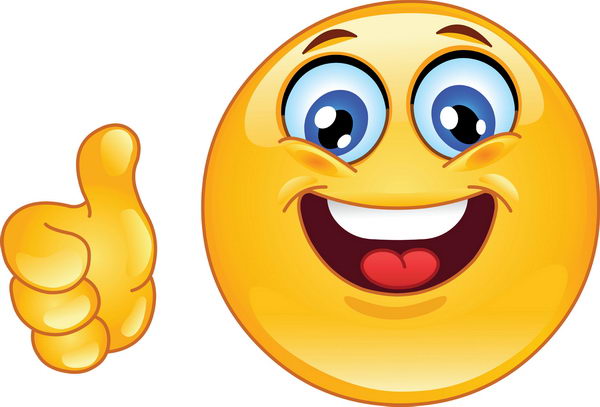 Thanks for you attentionFeedbacks …
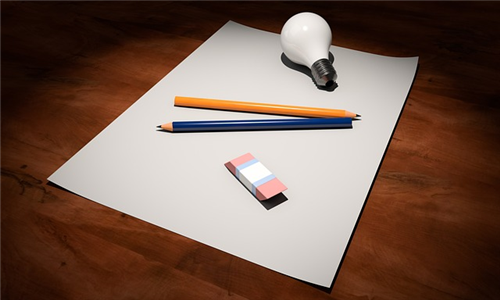 Expounding this research ?
Expanding the research population according to criteria of:
Size of the sample
Organizational position (middle or low ranking workers)
Culture and/or ethnicity (Ultraorthodox  and/or Israeli Arabs)
[Speaker Notes: I ill be glad to get ideas how expounding this research in my PHD.]